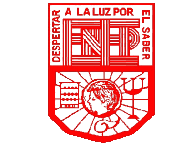 ESCUELA NORMAL DE EDUCACIÓN PREESCOLAR 
  Licenciatura en educación preescolar 
Segundo Semestre
Ciclo escolar 2020-2021
“Learning Evidence Unit 8:
What do you do?”
Curso: 
Inglés A1.2

Alumnas: 
Rocío Lucio Belmares
Ariana Jazmín Morales Saucedo
Maestra: 
Mayela Alejandra del Carmen Gaona García
Saltillo, Coahuila. A 24 de Junio de 2021.
Video link
https://youtu.be/7PULhbZg0l8
ESCUELA NORMAL DE EDUCACION PREESCOLAR
ENGLISH A1.2
TEACHER: MAYELA LAEJANDRA DEL CARMEN GAONA GARCIA
LEARNING EVIDENCE RUBRICS